UNIT 10: FINANCIAL ACCOUNTING
Unit 10: A/508/0496
Credit Value: 15
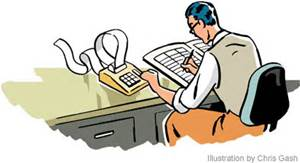 FINANCIAL  ACCOUNTING
LO 1: Record Business transactions using double entry book keeping, and be able to extract a trial balance
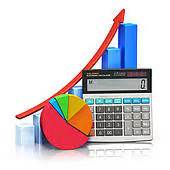 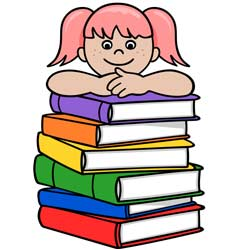 The basic syllabus
1. Record Business transactions using double entry book keeping, and be able to extract a trial balance.
2.Prepare final accounts for sole-traders, partnerships and limited companies in accordance with appropriate principles, conventions and standards.
3.Perform bank reconciliations to ensure company and bank records are correct.
4.Reconcile control accounts and shift recorded transactions from the suspense accounts to the right accounts
LEARNING OUTCOMES
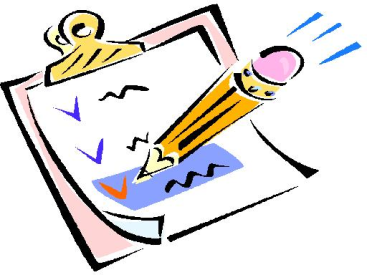 Understand the regulatory framework for financial reporting.








At the end of the class the students should be able to:

AC 1.1
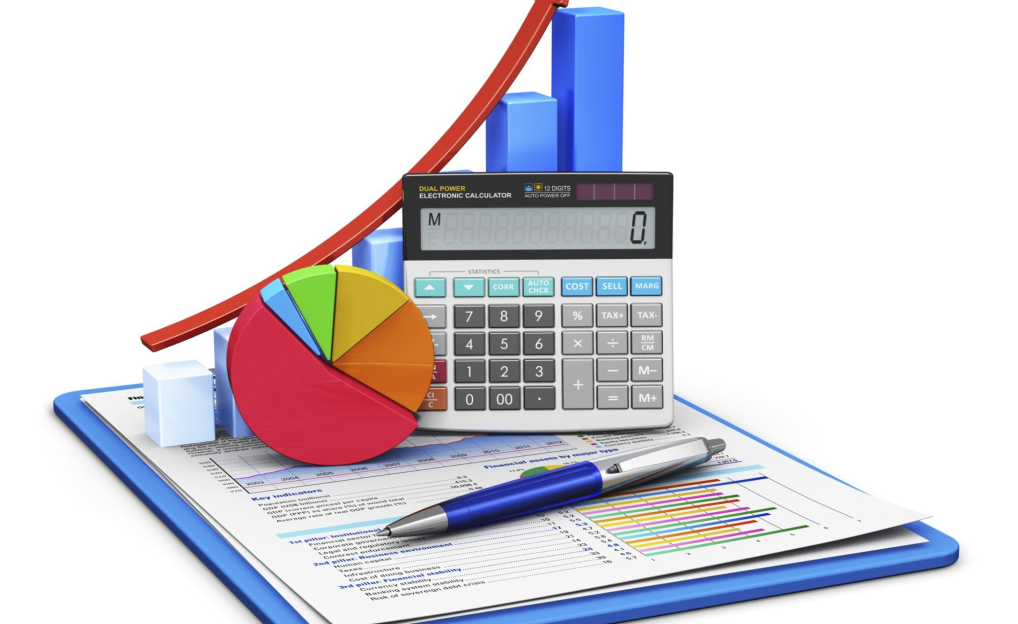 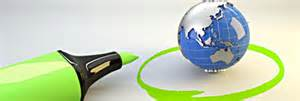 overview
Business Transactions: Is an economic activity or event which affects and changes the financial condition and performance of an individual, business or organization.
Double Entry Book- keeping: An accounting technique which records each transaction as both a credit and a debit.
Trial Balance: A trial balance is a bookkeeping or accounting report that lists the balances in each of an organization's general ledger accounts.
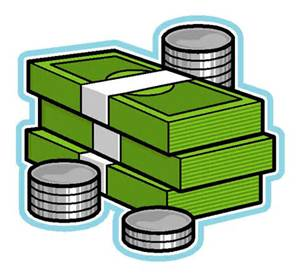 sales
In accounting, sales refers to the revenues earned when a company sells its goods, products, merchandise, etc. The amounts recorded at the time of the sales transaction is also known as gross sales since there may be subsequent subtractions for sales returns, sales allowances, and early payment discounts. (Gross sales minus these subtractions results in the amount of net sales.)
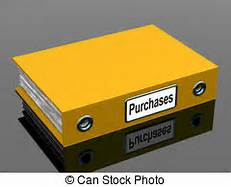 purchases
A temporary account used in the periodic inventory system to record the purchases of merchandise for resale. (Purchases of equipment or supplies are not recorded in the purchases account.) This account reports the gross amount of purchases of merchandise. Net purchases is the amount of purchases minus purchases returns, purchases allowances, and purchases discounts.
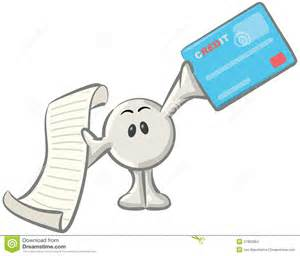 Receipts and payments
Receipts and payments accounting means to record all cash and bank receipts and payments. We can maintain receipts and payments accounting by making receipts and payments account. It is prepared in non profit organisation. Its format is just like cash book of business. In debit side, we show all cash and bank receipts and in the credit side, we show all cash and bank payments.
REGULATIONS WHICH APPLY TO FINANCIAL  ACCOUNTING
The International Accounting Standards Board (IASB) in their Conceptual Framework for Financial Reporting state that ‘the objective of general purpose financial reporting is  to provide financial information about the reporting entity that is useful to existing and potential investors, lenders and other creditors in making decisions about providing resources to the entity. Those decisions involve buying, selling or holding equity and debt instruments, and providing or settling loans and other forms of credit’. Therefore, the motivation for all accounting is to provide information, financial or otherwise, that can assist the users of financial statements in their
economic decision-making.
REGULATIONS WHICH APPLY TO FINANCIAL  ACCOUNTING
While there are many definitions of accounting worldwide, provided by various accounting bodies, all tend to have the following elements in common.
 That is that financial accounting is a process which is undertaken with the ultimate aim of:
• Identifying
• Measuring
• Communicating
REGULATIONS WHICH APPLY TO FINANCIAL  ACCOUNTING
At year-end or month-end, information is extracted from the double entry bookkeeping system and is measured, presented and communicated in a manner that is more understandable to the users of accounting information.
REGULATIONS WHICH APPLY TO FINANCIAL  ACCOUNTING
For example in the Statement of Comprehensive Income the prime piece of information measured and communicated is whether the entity made a profit/loss in the period covered by the Statement of  Comprehensive Income. While in the Statement of Financial Position, information relating to the assets and liabilities and the ultimate financial position of the business entity is measured and communicated.
REGULATIONS WHICH APPLY TO FINANCIAL  ACCOUNTING
Financial Accounting focused on the following areas:
 Identification and recording of financial information–this is achieved via the double entry bookkeeping system which records transactions. Accounting procedures such as the preparation of control accounts and bank reconciliation statements ensure that the information contained in the double entry system is accurate.
REGULATIONS WHICH APPLY TO FINANCIAL  ACCOUNTING
Items in the control accounts or bank reconciliation for which there is inadequate information are initially recorded and  subsequently corrected via a suspense account.
This suspense account is a working account that must be cleared before the financial statements
are published. (A suspense account should never appear in either a Statement of Profit and Loss or Statement of Financial Position).
REGULATIONS WHICH APPLY TO FINANCIAL  ACCOUNTING
Measuring the financial performance of a sole trader via the Statement of Profit and Loss and the Statement of Financial Position.
 Communicating by preparing the financial statements of a sole trader or a not-for profit organisation.
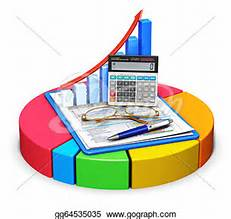 General ledger
The term 'general ledger' is used to refer to the overall system of ledger accounts within a business. It is sometimes referred to as the 'nominal' ledger. It houses all the separate ledgers required to produce a complete trial balance and, consequently, set of financial statements.
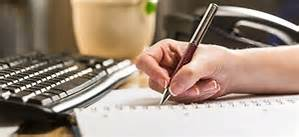 Double entry
Double entry bookkeeping is based on the idea that each transaction has an equal but opposite effect.
Every accounting event must be entered in ledger accounts both as a debit and as an equal but opposite
credit.
The basic rule, which must always be observed, is that every financial transaction gives rise to two accounting entries, one a debit and the other a credit. The total value of debit entries in the nominal ledger is therefore always equal at any time to the total value of credit entries. Which account receives the
credit entry and which receives the debit depends on the nature of the transaction.
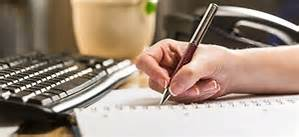 Double entry
A debit entry will:
 – increase an asset
 – decrease a liability
 – increase an expense

A credit entry will:
 – decrease an asset
 – increase a liability
 – increase income
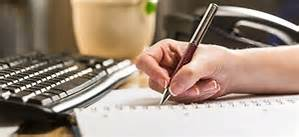 Double entry
An increase in an expense (eg a purchase of stationery) or an increase in an asset (eg a purchase of office furniture) is a debit.
 An increase in revenue (eg a sale) or an increase in a liability (eg buying goods on credit) is a credit.
 A decrease in an asset (eg making a cash payment) is a credit.
A decrease in a liability (eg paying a creditor) is a debit.
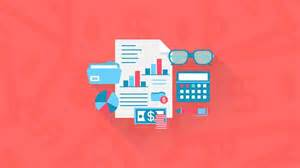 Debits
In accounting, the left side of any T account is called the debit side.





Just as the word left has many meanings, the word debit for now in accounting means a position, the left side of an account. Do not think of it as good (+) or bad (!).
Amounts entered on the left side of any account are said to be debited to an account. The abbreviation for debit, Dr., is from the Latin debere
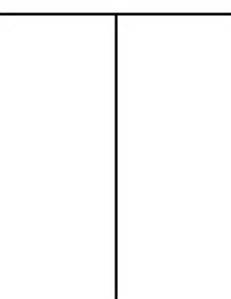 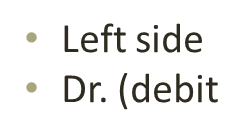 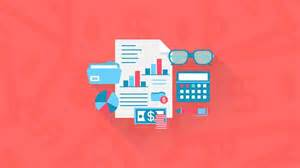 credits
The right side of any T account is called the credit side.






Amounts entered on the right side of an account are said to be credited to an account. The abbreviation for credit, Cr., is from the Latin credere
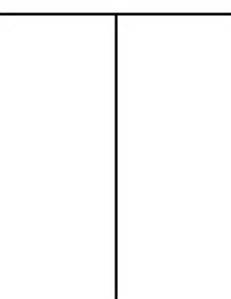 Right side Cr. (credit)
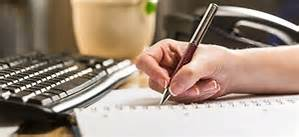 Double entry
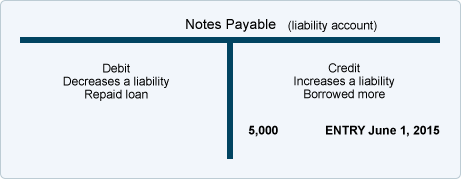 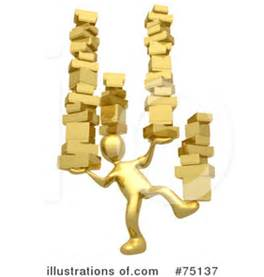 Trial balance
At suitable intervals, the entries in each ledger account are totalled and a balance is struck. Balances are usually collected in a trial balance which is then used as a basis for preparing an income statement and a statement of financial position. 
A trial balance is a list of ledger balances shown in debit and credit columns.
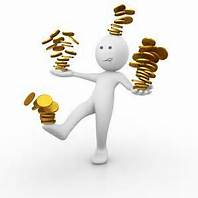 Balance off rule
At the end of an accounting period, a balance is struck on each account in turn. This means that all the debits on the account are totalled and so are all the credits. If the total debits exceed the total credits there is said to be a debit balance on the account; if the credits exceed the debits then the account has a credit balance.
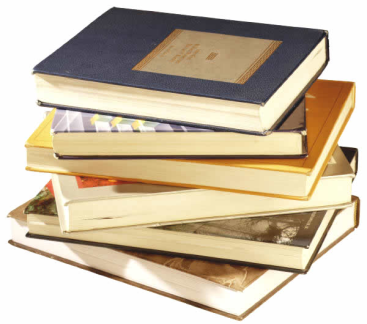 BIBLIOGRAPHY
Misscpa.com. (2016). Business Transaction. [online] Available at: http://misscpa.com/business-transaction/ [Accessed 1 Oct. 2016].

InvestorWords.com. (2016). What is Double-entry Bookkeeping? definition and meaning. [online] Available at: http://www.investorwords.com/1554/double_entry_bookkeeping.html [Accessed 1 Oct. 2016]. 
AccountingCoach.com. (2016). What is a trial balance? | AccountingCoach. [online] Available at: http://www.accountingcoach.com/blog/what-is-a-trial-balance [Accessed 1 Oct. 2016].

"Receipts-And-Payments-Accounting". ww.svtuition.org. N.p., 2016. Web. 30 Sept. 2016.

"Debits And Credits: Analyzing And Recording Business Transactions". http://accounts.smccd.edu. N.p., 2016. Web. 30 Sept. 2016.
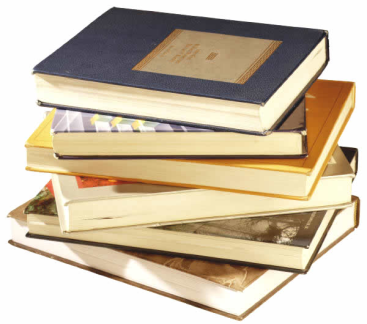 BIBLIOGRAPHY
AccountingCoach.com. (2016). What are sales? | AccountingCoach. [online] Available at: http://www.accountingcoach.com/blog/what-are-sales [Accessed 1 Oct. 2016].

AccountingCoach.com. (2016). purchases definition | Dictionary | AccountingCoach. [online] Available at: http://www.accountingcoach.com/terms/P/purchases [Accessed 1 Oct. 2016].

Kfknowledgebank.kaplan.co.uk. (2016). [online] Available at: http://kfknowledgebank.kaplan.co.uk/KFKB/Wiki%20Pages/Balancing%20and%20closing%20a%20ledger%20account.aspx [Accessed 1 Oct. 2016].
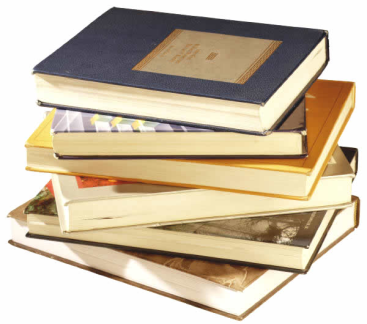 BIBLIOGRAPHY
Media, B. (2009). ACCA Paper F3 - Financial Accounting (INT) Study Text, 2009. London: BPP Learning Media.
 Accountingtechniciansireland.ie. (2018). [online] Available at: http://www.accountingtechniciansireland.ie/Files/Documents_and_Forms/Advanced_Financial_Accounting_Sample_Chapter.pdf [Accessed 10 May 2018].